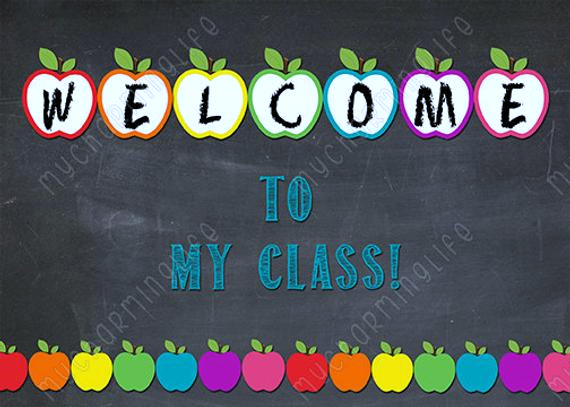 Md. Rezaul Islam
23/10/2020
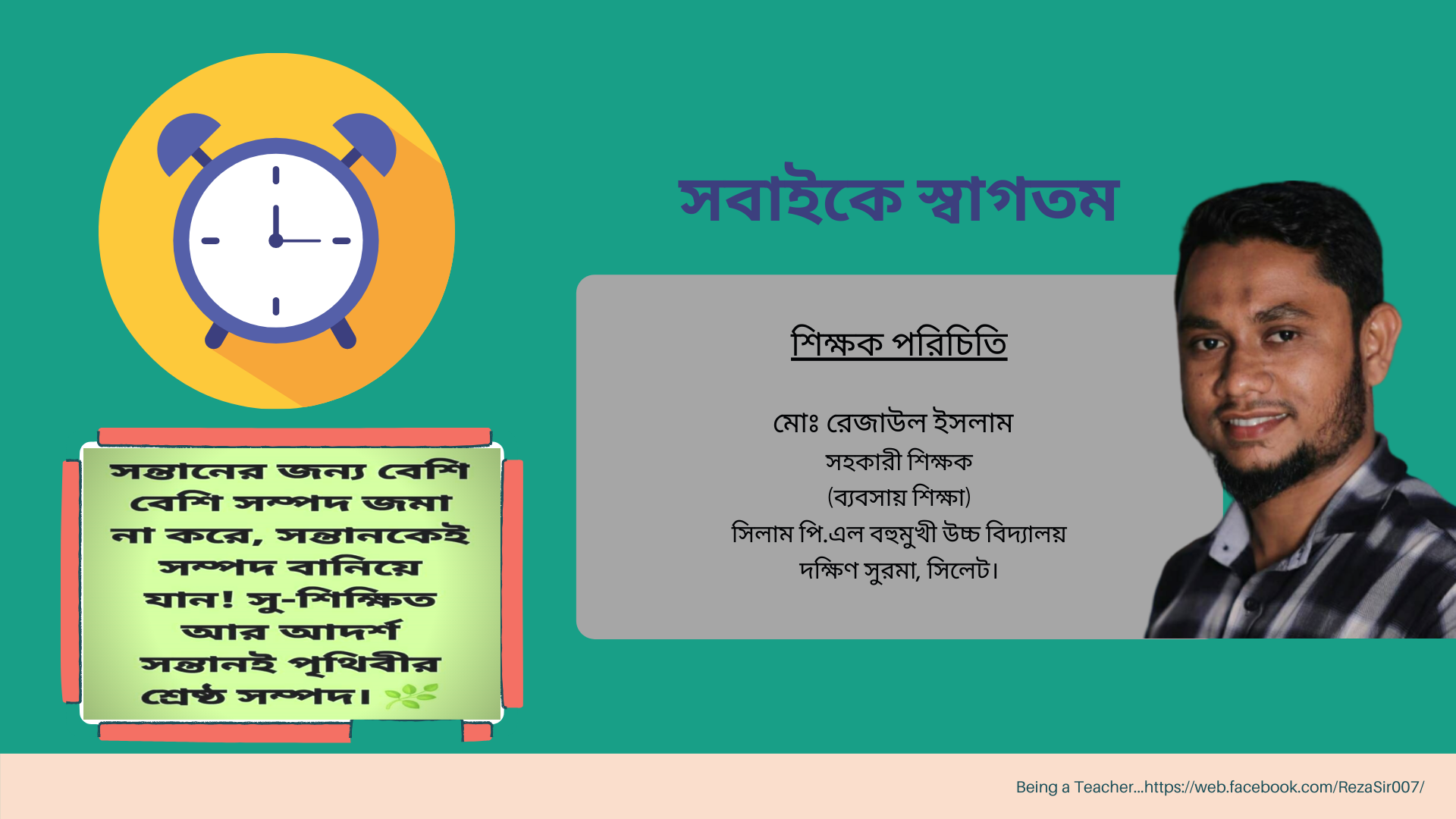 Md. Rezaul Islam
23/10/2020
শিখনফল
এই পাঠ শেষে শিক্ষার্থীরা--- 

১। ব্যবসায় কী তা বলতে পারবে।  
২। ব্যবসায়ের উৎপত্তি ও ক্রমবিকাশের ধারা বর্ণনা করতে পারবে । 
৩। ব্যবসায়ের গুরুত্ব ব্যাখ্যা করতে পারবে ।
Md. Rezaul Islam
23/10/2020
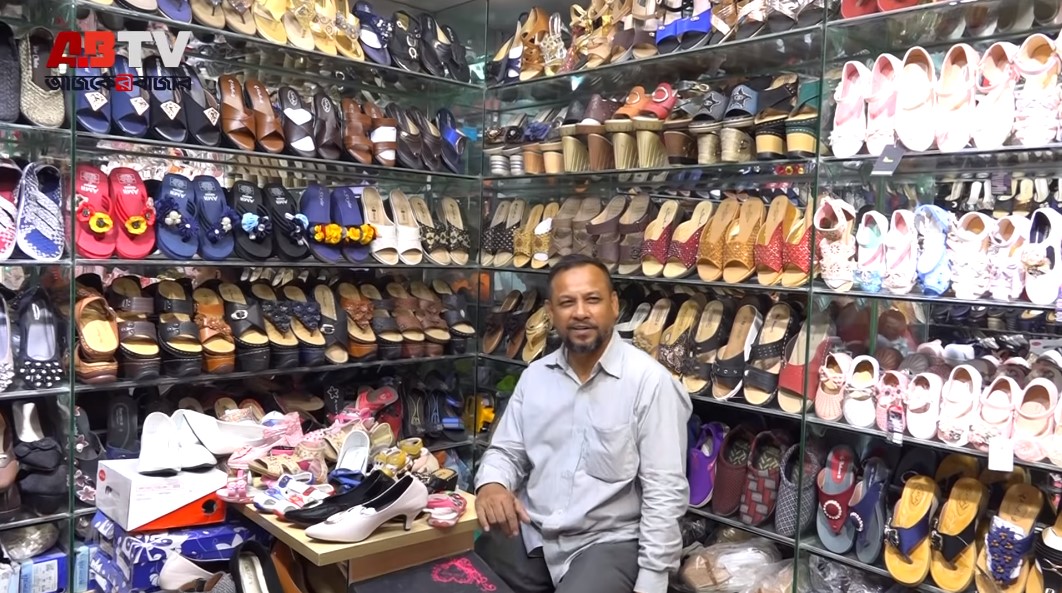 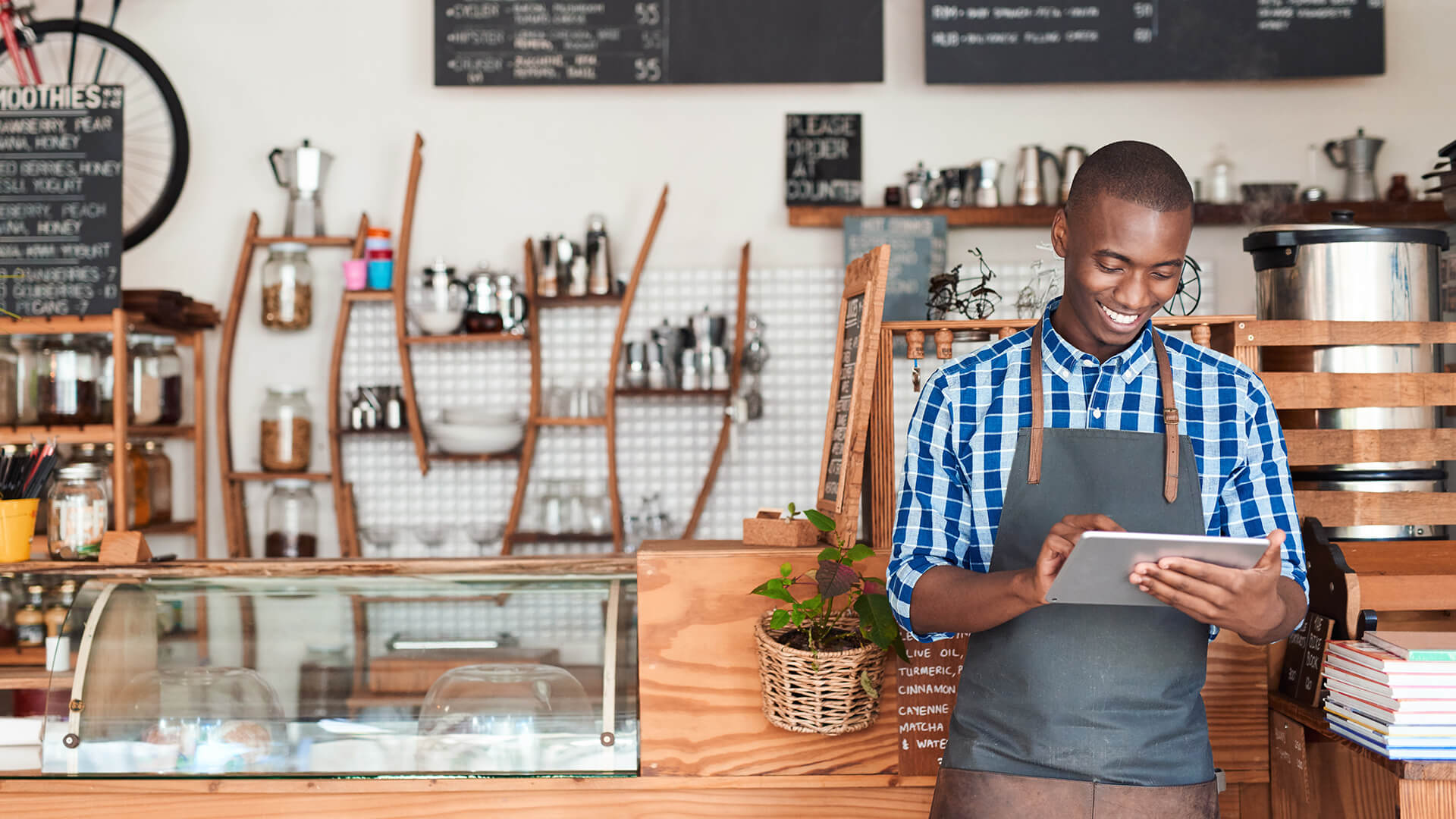 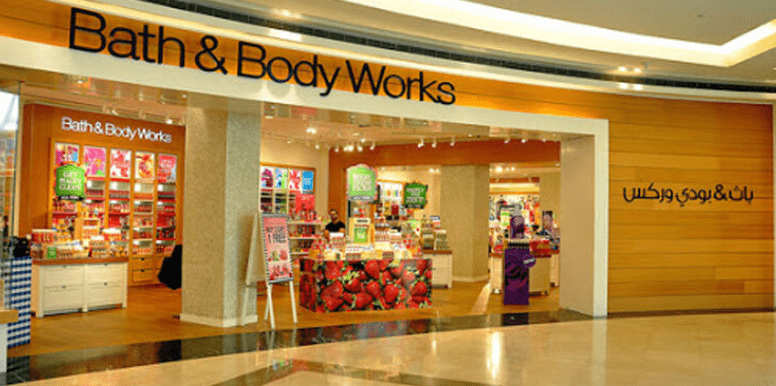 এগুলো কোন ধরণের প্রতিষ্ঠান?
Md. Rezaul Islam
23/10/2020
আজকের পাঠ
ব্যবসায় পরিচিতি
Introducation to Business
Md. Rezaul Islam
23/10/2020
ব্যবসায় কাকে বলে?
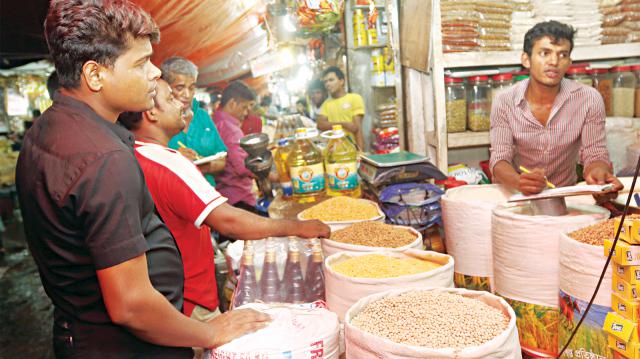 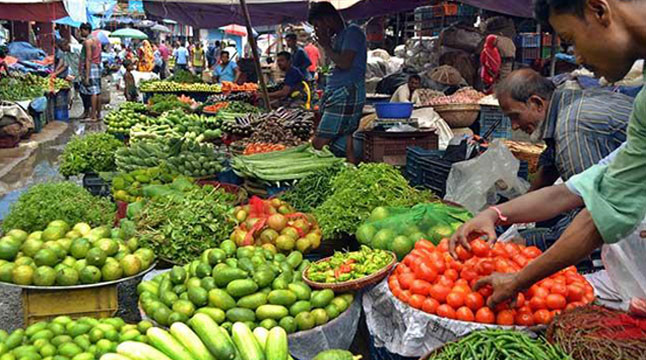 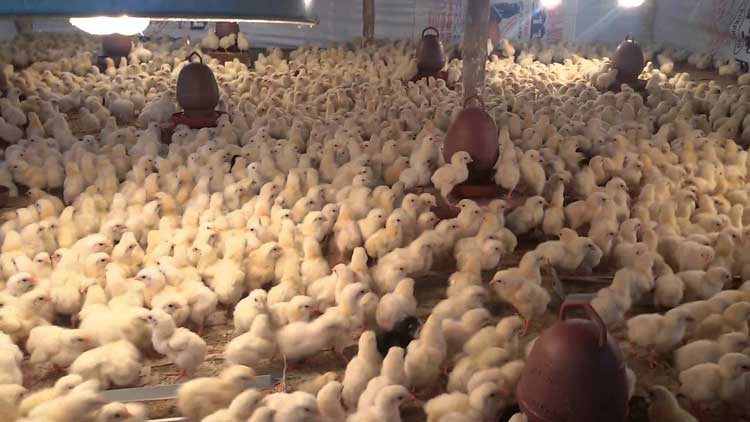 সাধারণভাবে মুনাফা অর্জনের লক্ষে পরিচালিত অর্থনৈতিক কর্মকান্ডকে ব্যবসায় বলে। যদি সেগুলো দেশের  আইনে বৈধ ও  সঠিক উপায়ে পরিচালিত হয়।
Md. Rezaul Islam
23/10/2020
দলীয় কাজ
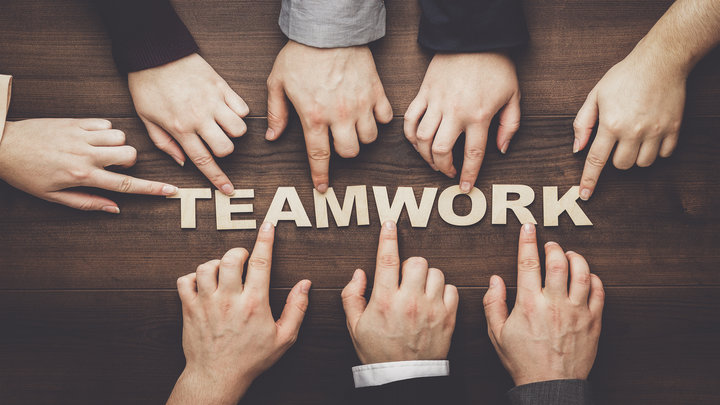 তোমাদের আশে-পাশের কয়েকটি ব্যবসায় প্রতিষ্টানের একটি তালিকা তৈরি কর।
Md. Rezaul Islam
23/10/2020
ব্যবসায়ের ক্রমবিকাশের ধারাকে তিন পর্যায়ে বিভিক্ত করা হয়েছে।
Md. Rezaul Islam
23/10/2020
প্রাচীন যুগে মানুষ জীবিকা নির্বাহের জন্য নিন্মুক্ত কাজগুলো করত।
Md. Rezaul Islam
23/10/2020
মধ্য যুগ থেকে মূলত ব্যবসায়ের ধারণা শুরু হয়।
Md. Rezaul Islam
23/10/2020
আধুনিক যুগে ব্যবসায় ধারণা ব্যপক প্রসার লাভ করে
Md. Rezaul Islam
23/10/2020
মূল্যায়ন
ব্যবসায়ের উৎপত্তির মূলে কী ছিল?
পশু শিকার কোন যুগের ব্যবসার নিদর্শন?
কাগজি মুদ্রার প্রচলন হয় কোন যুগে? 
ব্যবসায়-বাণিজ্যকে ঘিরে কী গড়ে উঠেছে?
23/10/2020
Md. Rezaul Islam
বাড়ির কাজ
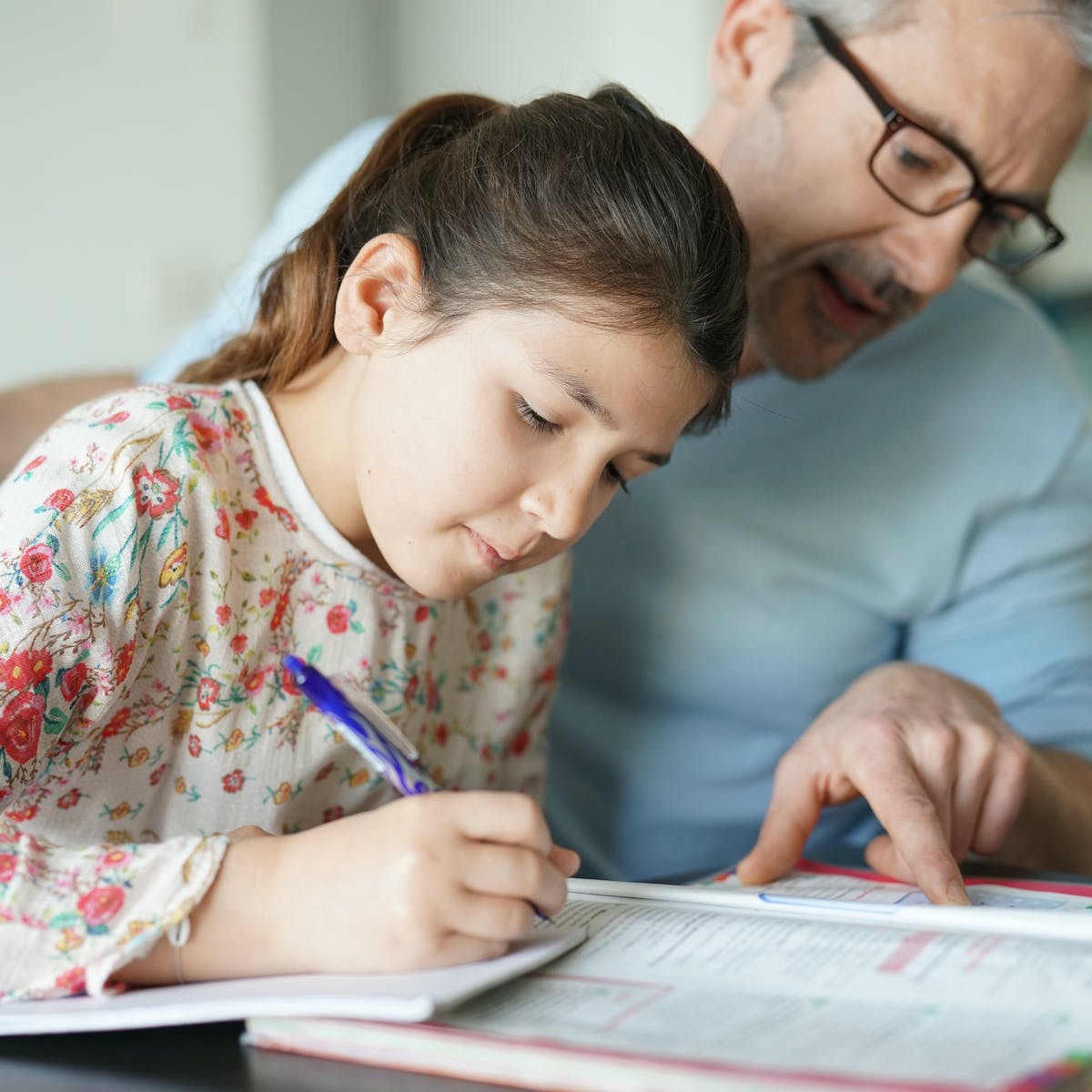 তোমার ধারণা থেকে যে কোন একটি নতুন ব্যবসায় সম্পর্কে একটি এসাইনমেন্ট তৈরি করবে।
23/10/2020
Md. Rezaul Islam
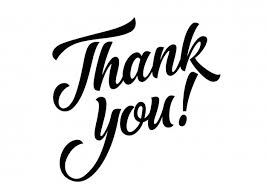 23/10/2020
Md. Rezaul Islam